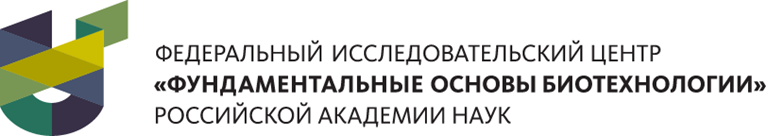 FEDERAL RESEARCH CENTER«FUNDUMENTALS OF BIOTECNOLOGY»RUSSIAN ACADEMY OF SCIENCES
TITLE
Moscow, 2017
TITLE
XXX 
XXXX
XXXX
XXX
2
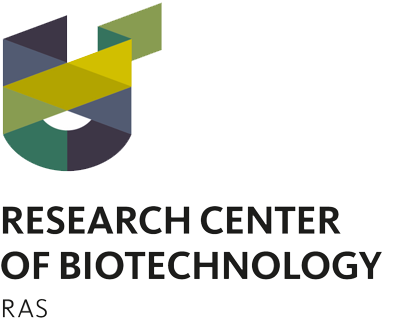 THANK YOU FOR ATTENTION!
www.fbras.ru
info@fbras.ru
8 495 954-27-32